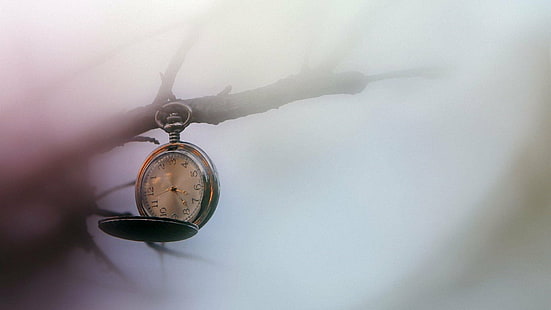 Teach Us To Number Our Days
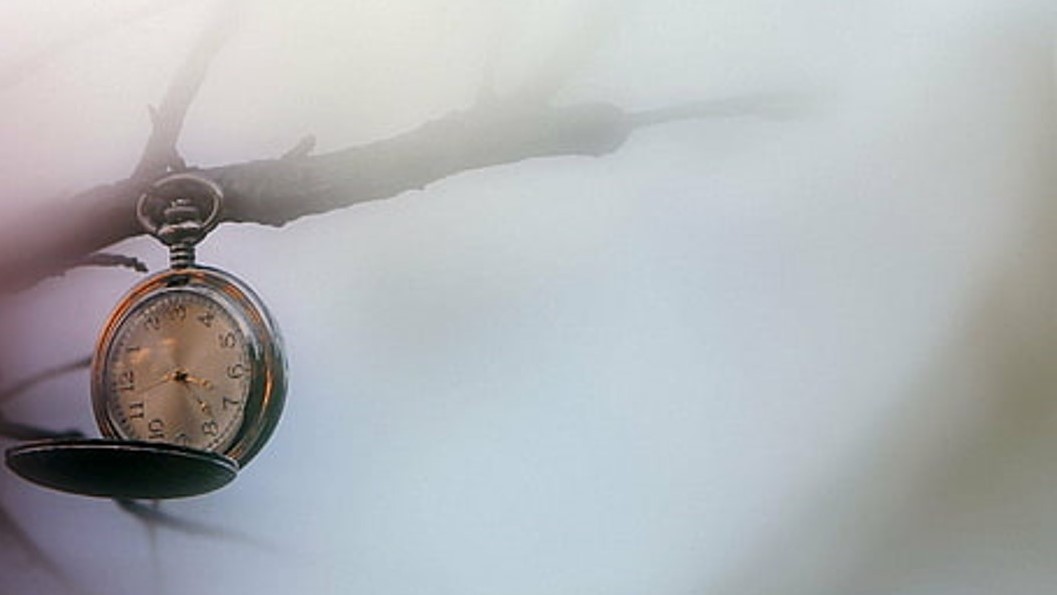 Teach Us To Number Our Days
“So teach us to number our days,That we may gain a heart of wisdom.”

Psalm 90:12
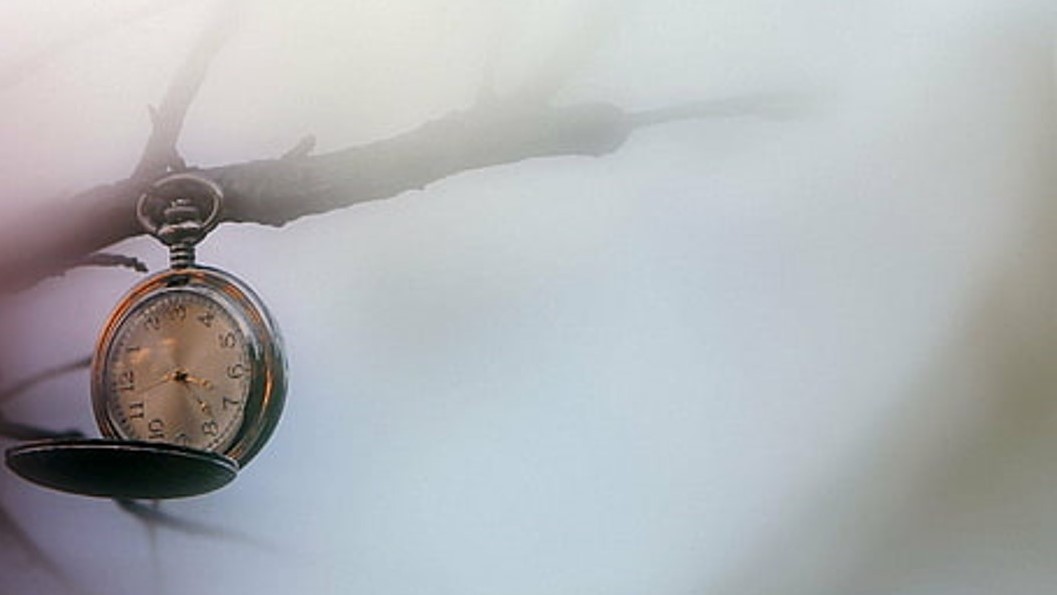 Teach Us To Number Our Days
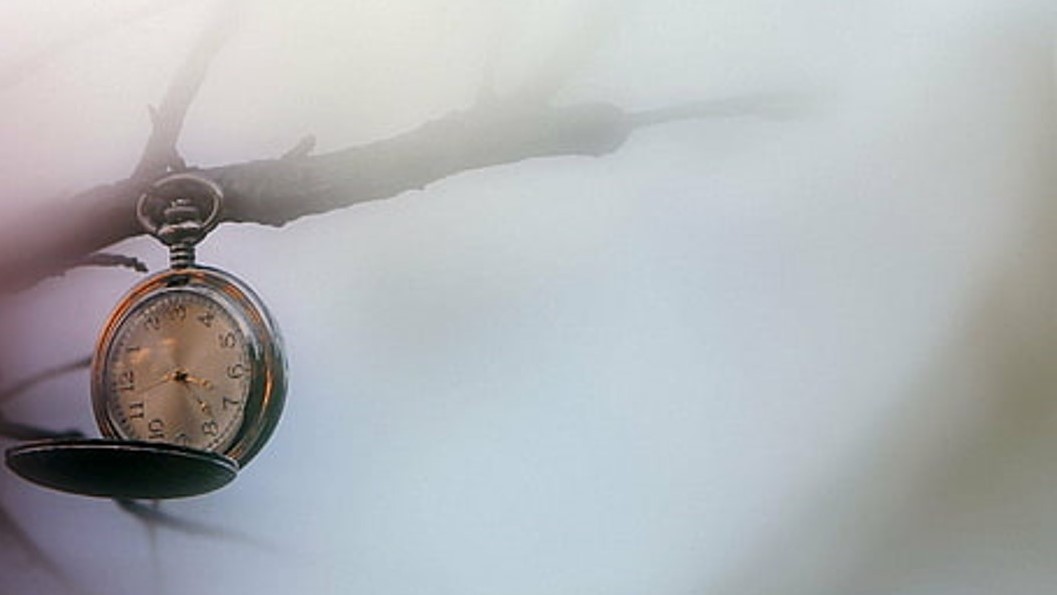 Teach Us To Number Our Days
“So Philip ran to him, and heard him reading the prophet Isaiah, and said, 
“Do you understand what you are reading?” And he said, “How can I, unless someone guides me?” And he asked Philip 
to come up and sit with him.”

Acts 8:30-31
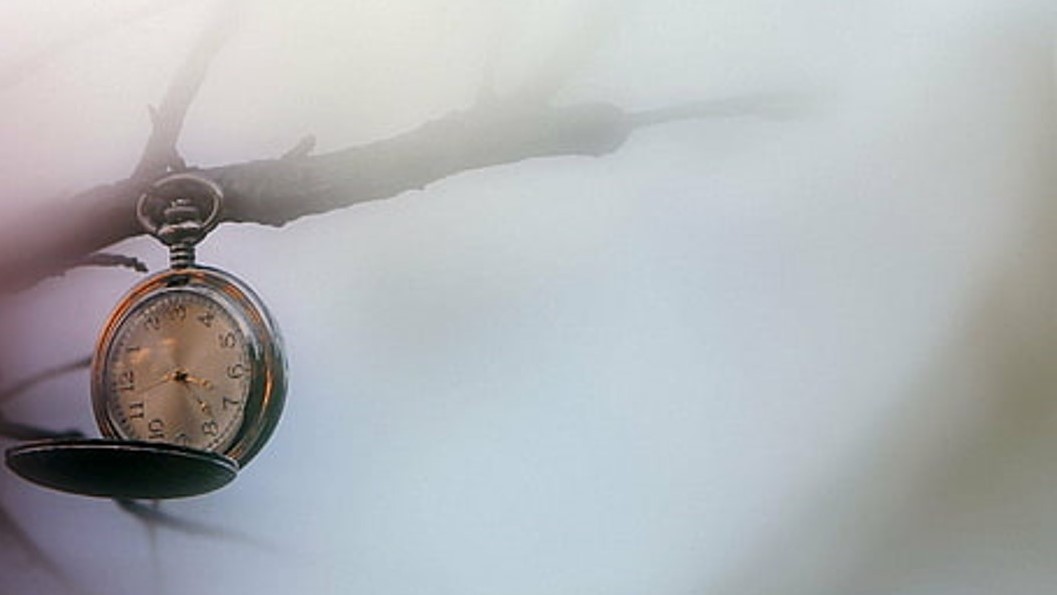 Teach Us To Number Our Days
“as newborn babes, desire the pure milk of the word, that you may grow thereby,”

1 Peter 2:2
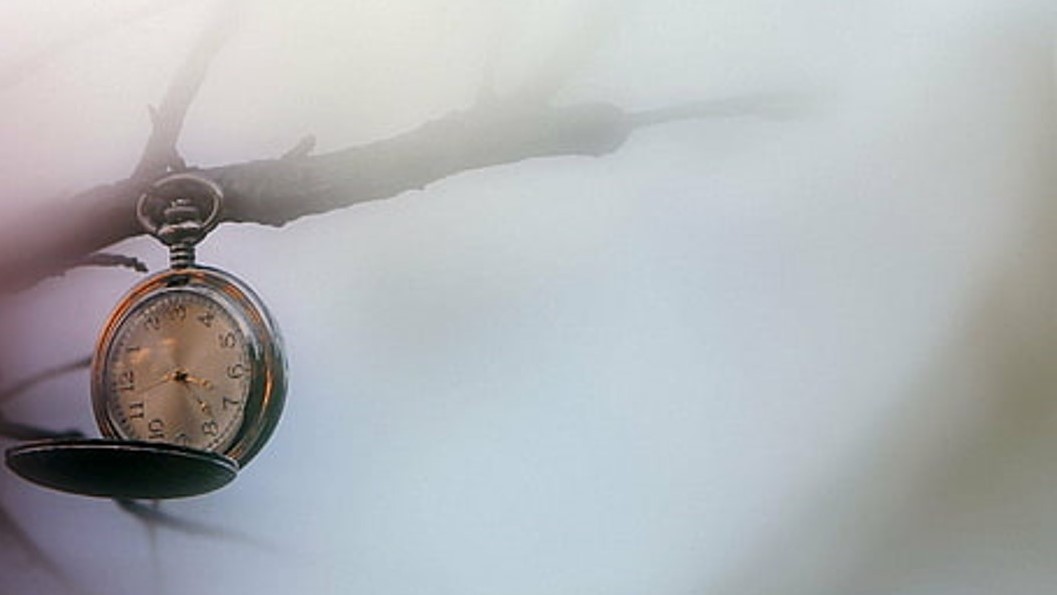 Teach Us To Number Our Days
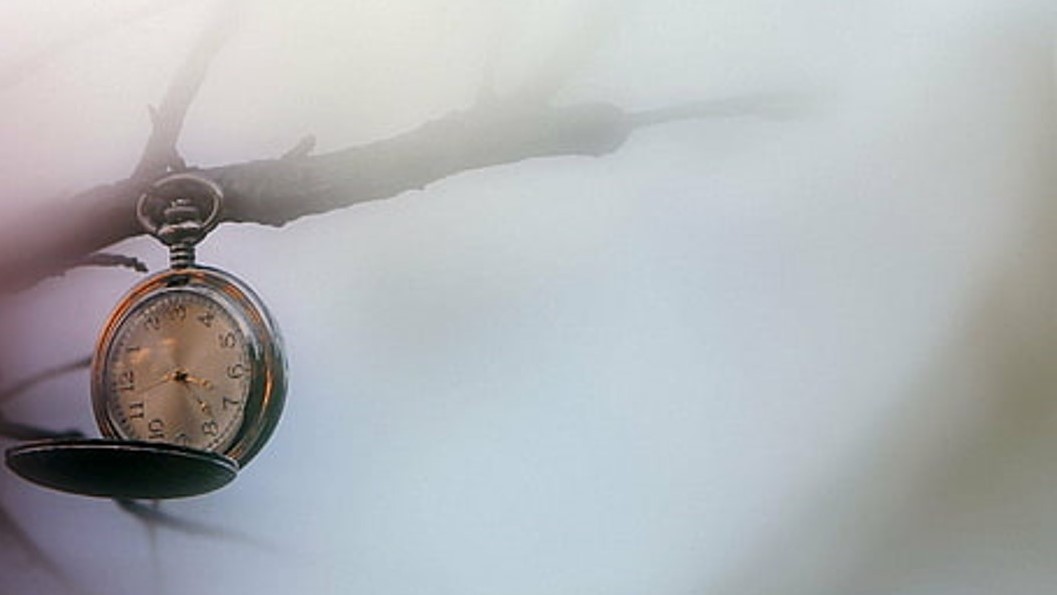 Teach Us To Number Our Days
“You carry them away like a flood;
They are like a sleep. In the morning they are like grass which grows up: In the morning it flourishes and grows up;
In the evening it is cut down and withers.”

Psalm 90:5-6
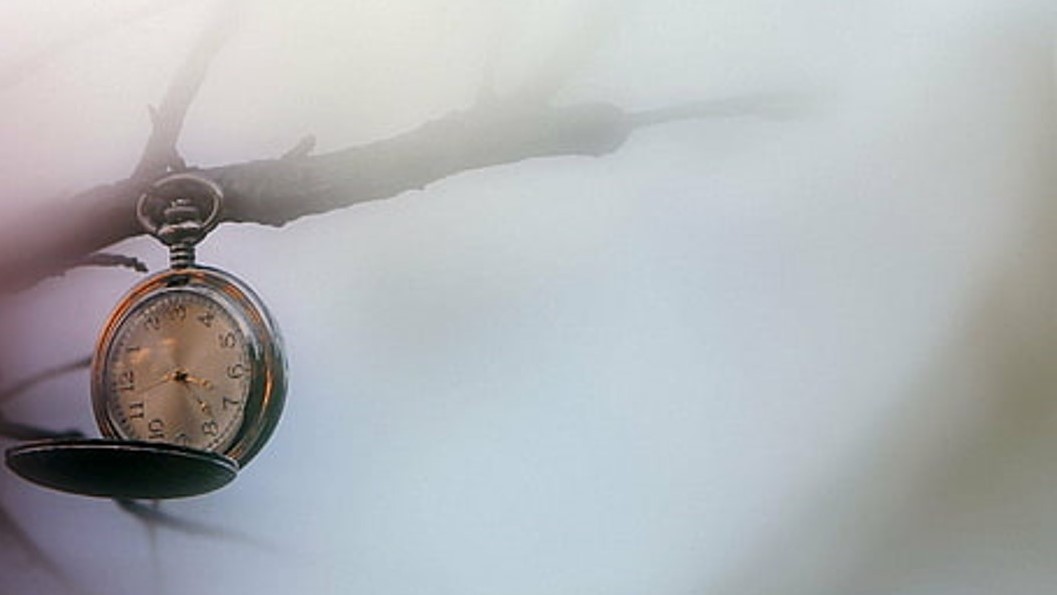 Teach Us To Number Our Days
“For all our days have passed away in Your wrath; We finish our years like a sigh.
The days of our lives are seventy years;
And if by reason of strength they are eighty years, Yet their boast is only labor and sorrow; For it is soon cut off, and we fly away.”

Psalm 90:9-10
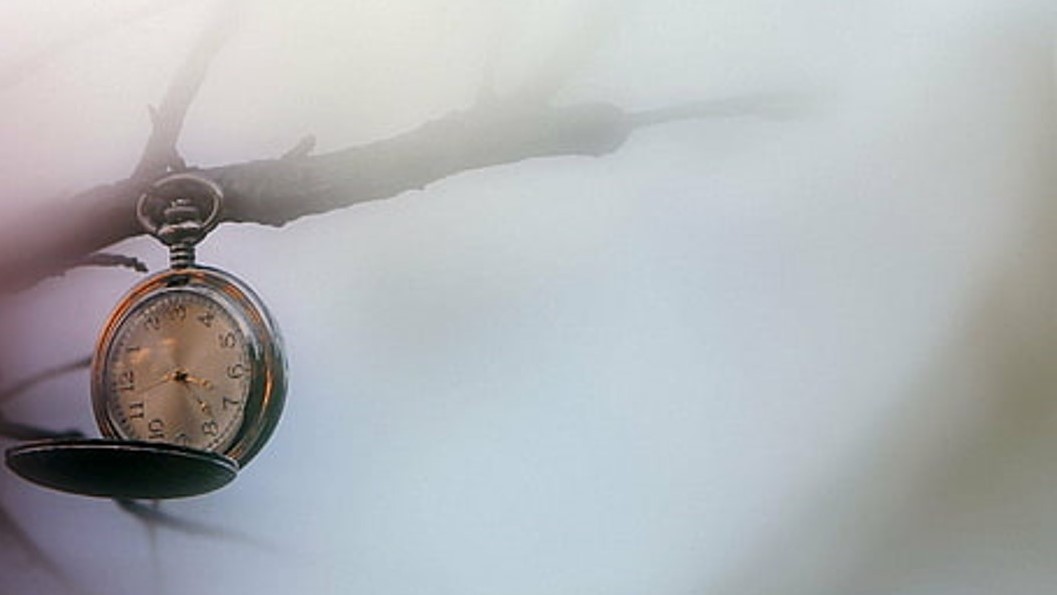 Teach Us To Number Our Days
“Man who is born of woman
Is of few days and full of trouble.
He comes forth like a flower and fades away;
He flees like a shadow and does not continue.”

Job 14:1-2
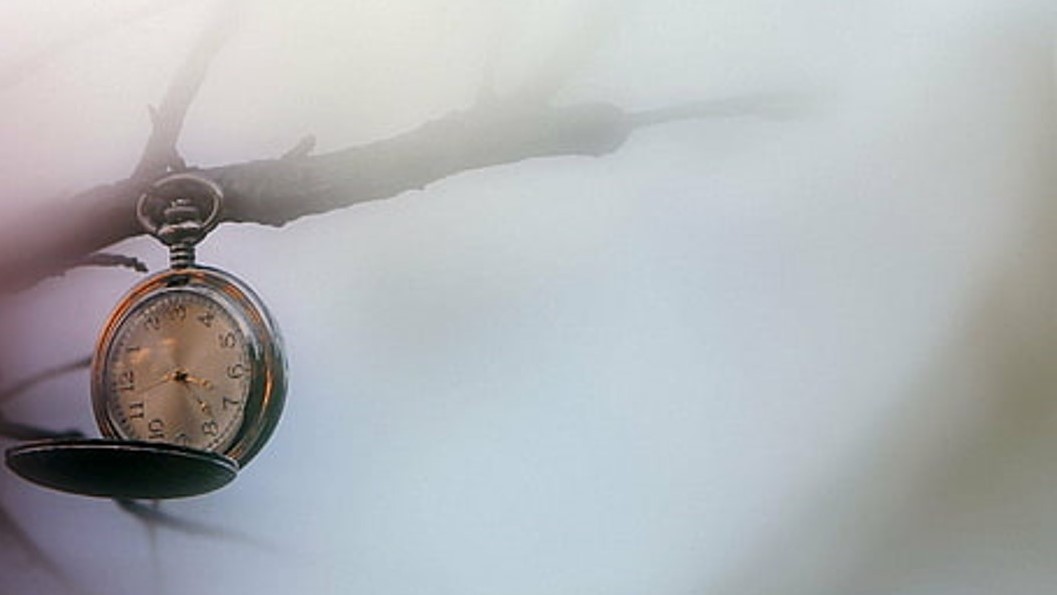 Teach Us To Number Our Days
“Then David took an oath again, and said, “Your father certainly knows that I have found favor in your eyes, and he has said, 
‘Do not let Jonathan know this, lest he be grieved.’ But truly, as the Lord lives and as your soul lives, there is but a step 
between me and death.”

1 Samuel 20:3
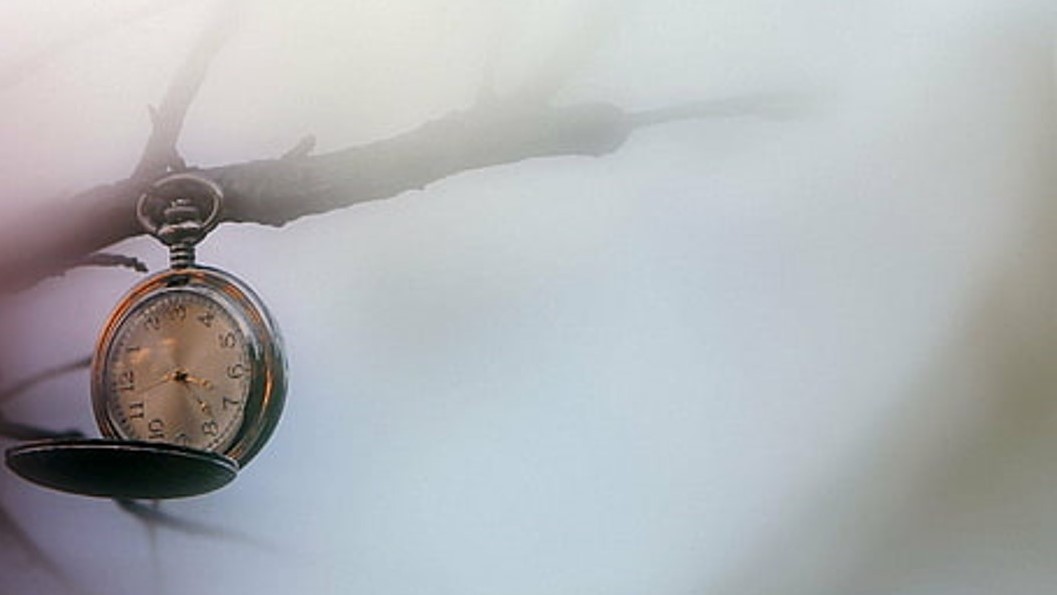 Teach Us To Number Our Days
“And as it is appointed for men to die once, but after this the judgment.”

Hebrews 9:27
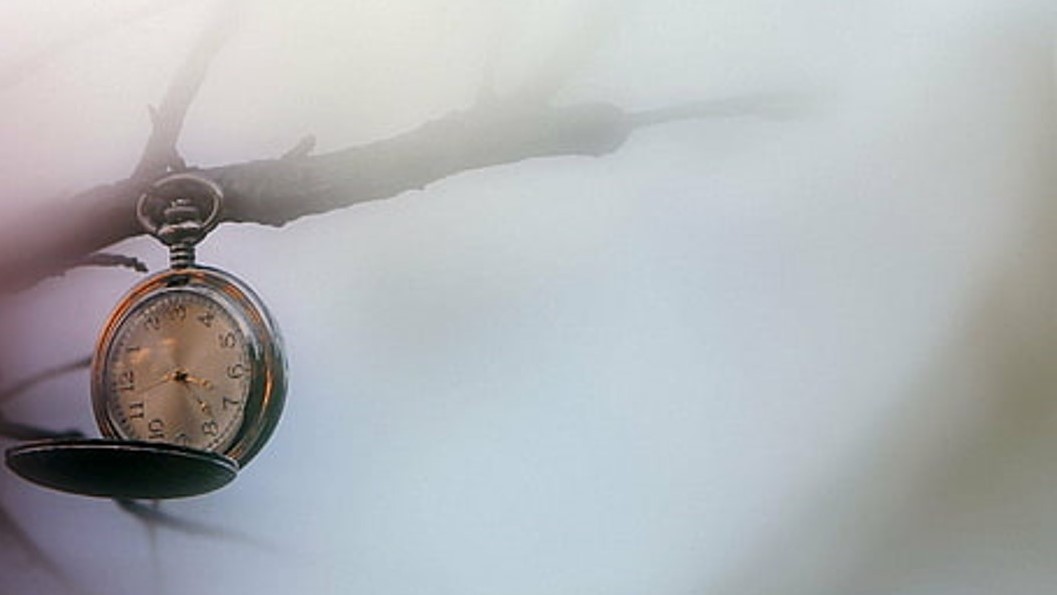 Teach Us To Number Our Days
“For the living know that they will die;
But the dead know nothing,
And they have no more reward,
For the memory of them is forgotten.”

Ecclesiastes 9:5
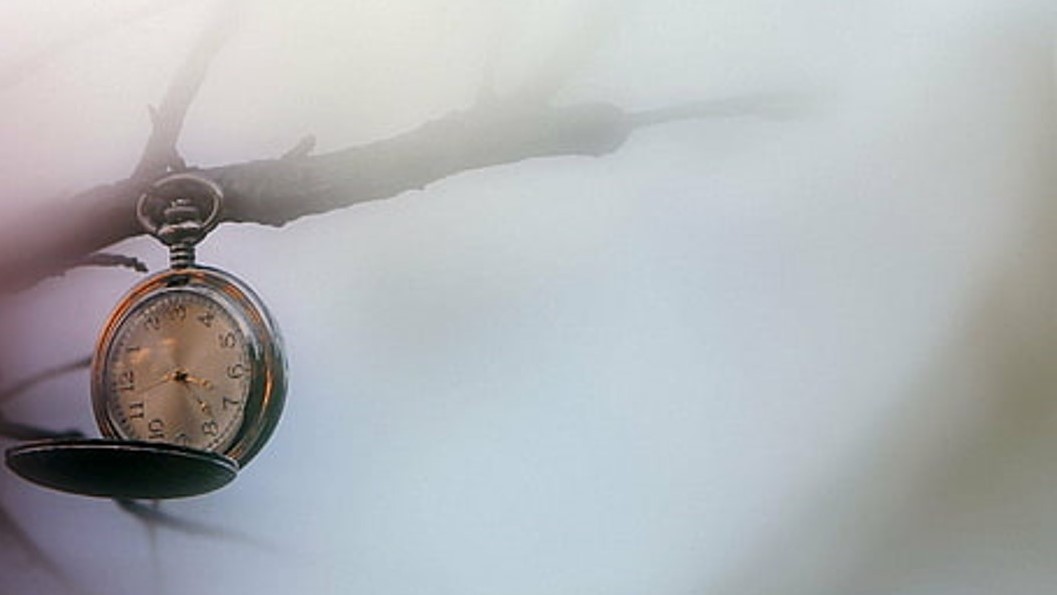 Teach Us To Number Our Days
That We May Gain a Heart of Wisdom
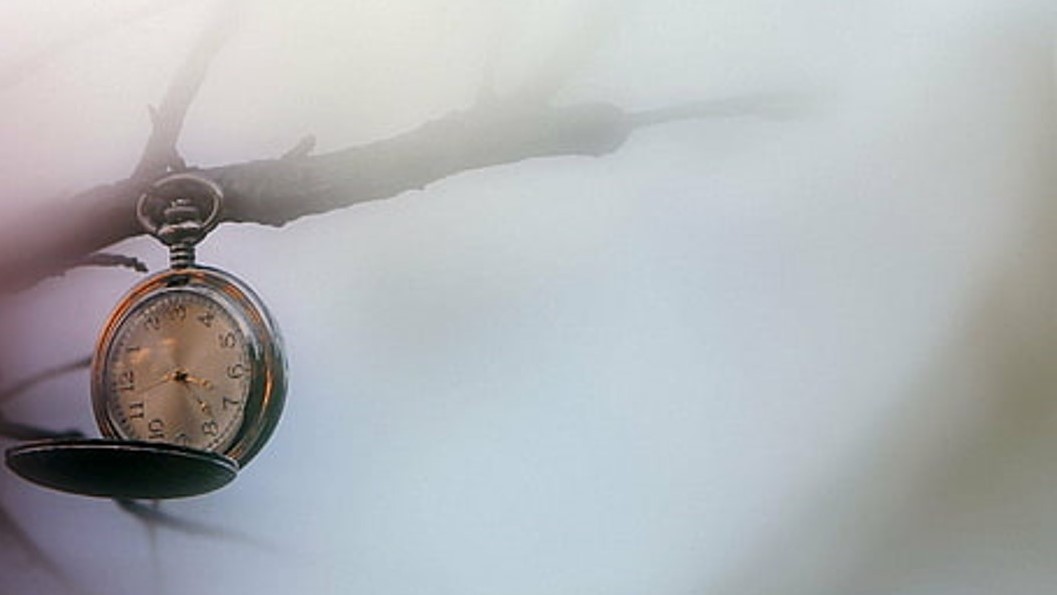 Teach Us To Number Our Days
That We May Gain a Heart of Wisdom
“Walk in wisdom toward those who are outside, redeeming the time.”

Colossians 4:5
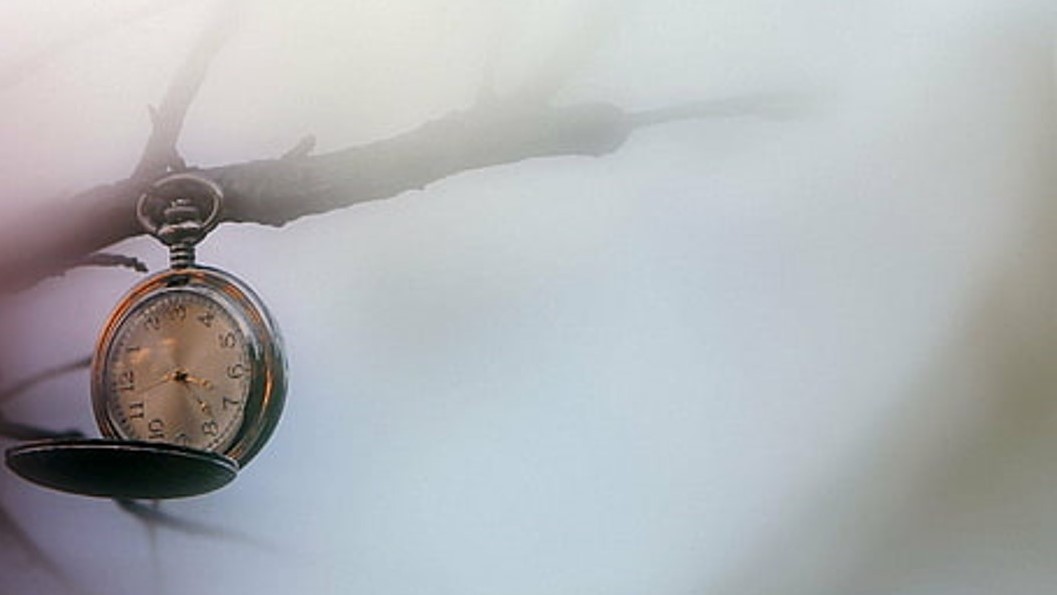 Teach Us To Number Our Days
That We May Gain a Heart of Wisdom
“He who keeps his command will experience nothing harmful; And a wise man’s heart discerns both time and judgment.”

Ecclesiastes 8:5
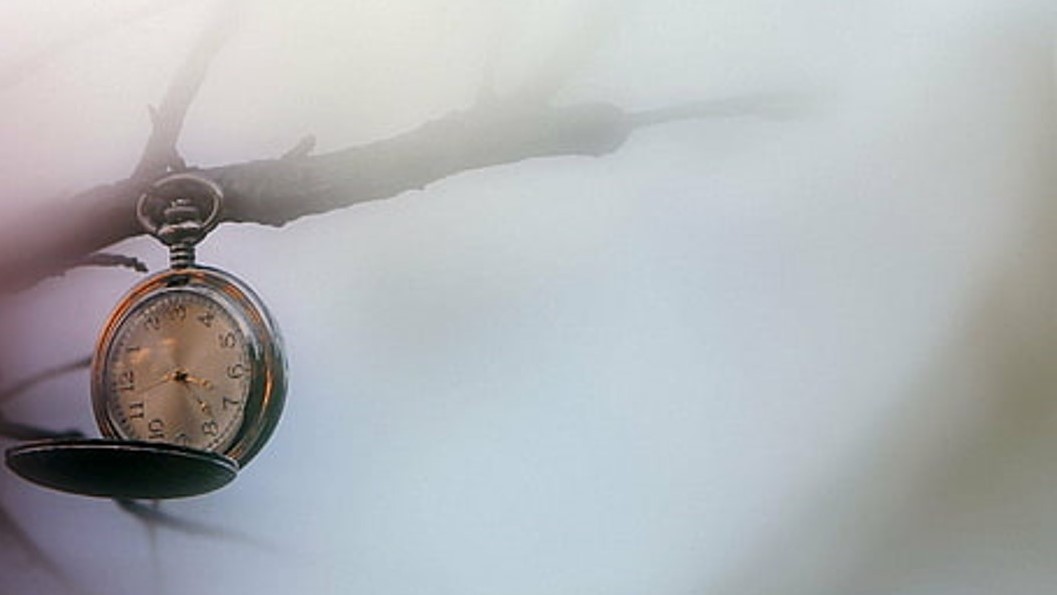 Teach Us To Number Our Days
That We May Gain a Heart of Wisdom
“See then that you walk circumspectly, not as fools but as wise, redeeming the time, because the days are evil.”

Ephesians 5:15-16
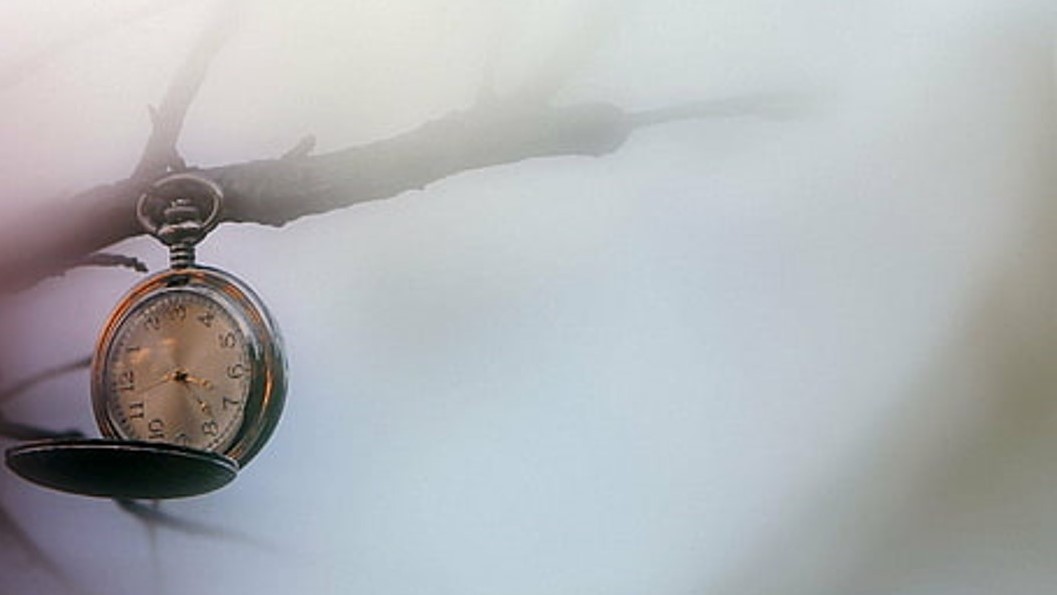 Teach Us To Number Our Days
That We May Gain a Heart of Wisdom
“But seek first the kingdom of God and His righteousness, and all these things 
shall be added to you.”

Matthew 6:33
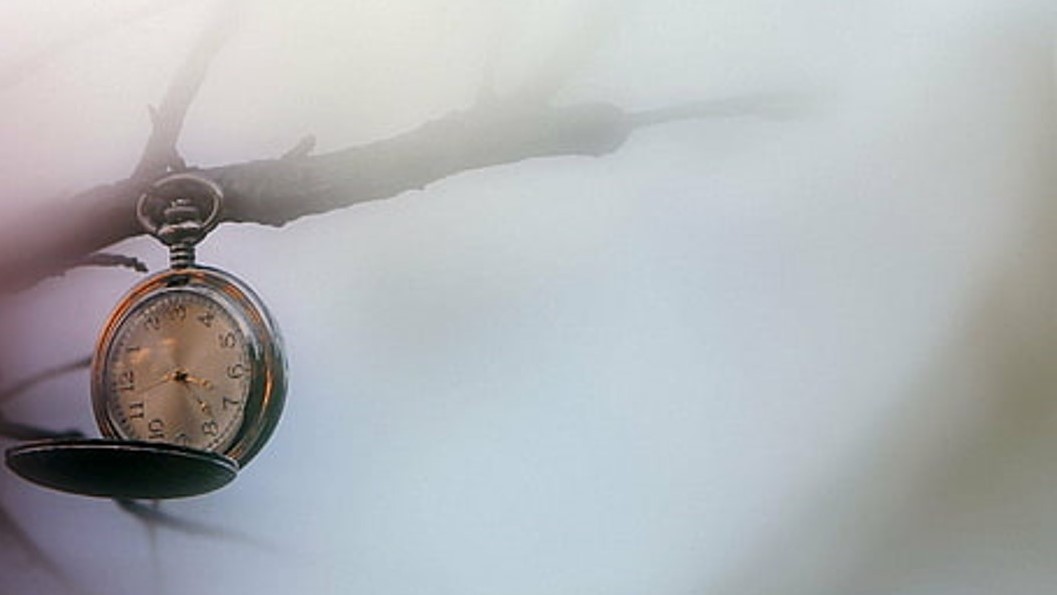 Teach Us To Number Our Days
That We May Gain a Heart of Wisdom
“Better to go to the house of mourning
Than to go to the house of feasting,
For that is the end of all men;
And the living will take it to heart.”

Ecclesiastes 7:2
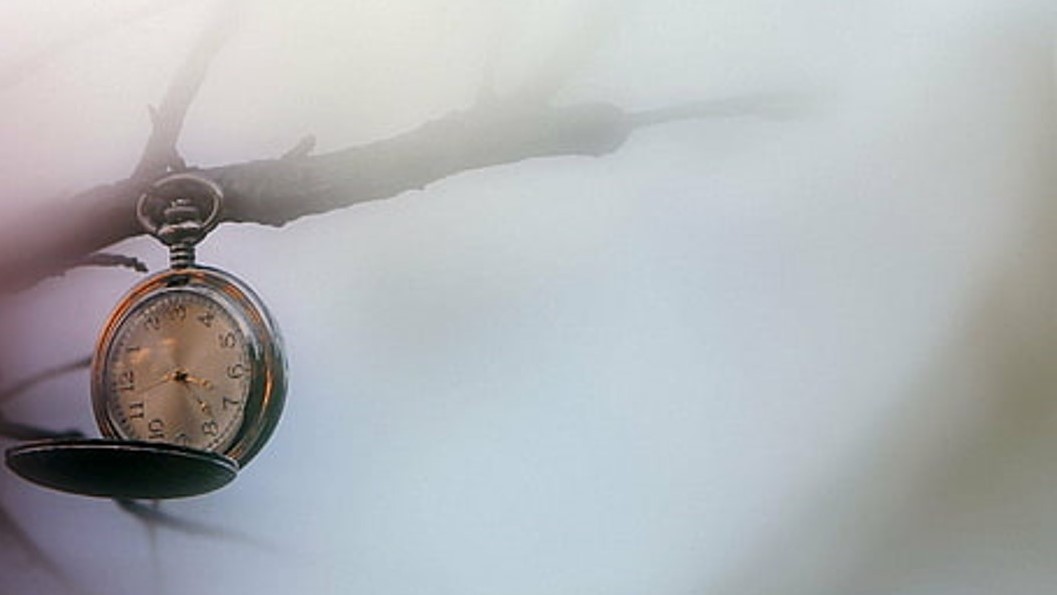 Teach Us To Number Our Days
That We May Gain a Heart of Wisdom
“Better to go to the house of mourning
Than to go to the house of feasting,
For that is the end of all men;
And the living will take it to heart.”

Ecclesiastes 7:2
Are You Living Wisely